Converting Retired Poultry Houses Into Indoor Vegetable Growing Facilities – Growing Strawberries
Gordon Johnson
Department of Plant and Soil Sciences
And Cooperative Extension
University of Delaware
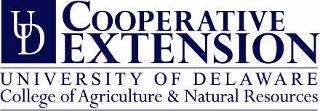 Situation
Over 2400 empty poultry houses on Delmarva
Over 1000 houses in DE
2x in 20 years
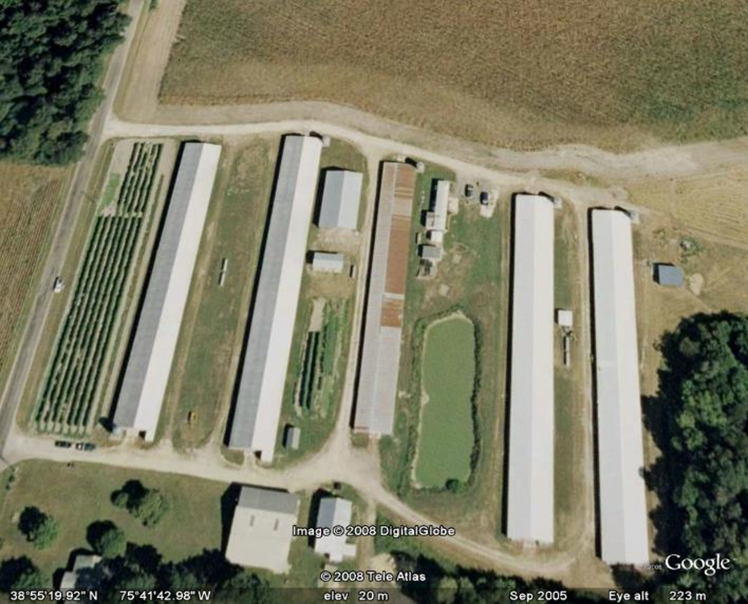 Appropriate houses for conversions
More modern houses that are clear span would be preferred over houses with interior posts. Houses should not have curtains. 
Houses should have an intact well-maintained roof with no leaks. 
Ceilings and walls in the house interior should be in good condition with no holes and should be well insulated. 
Houses should not have areas where water collects or have floors that stay wet.?
Not a good choice
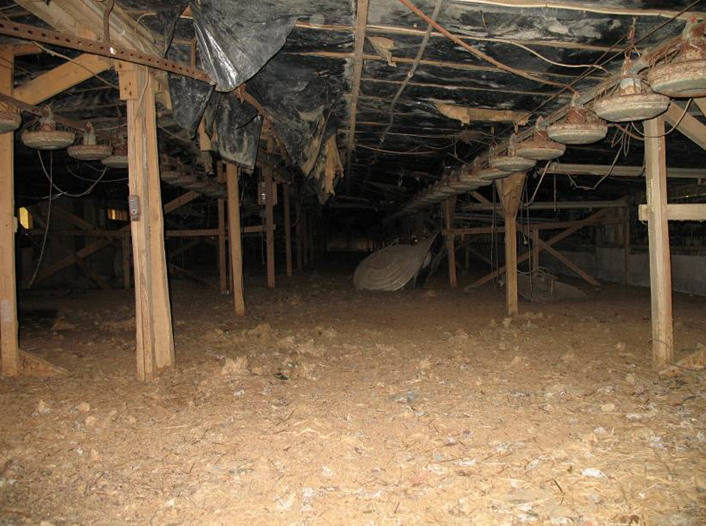 Some potential but not ideal
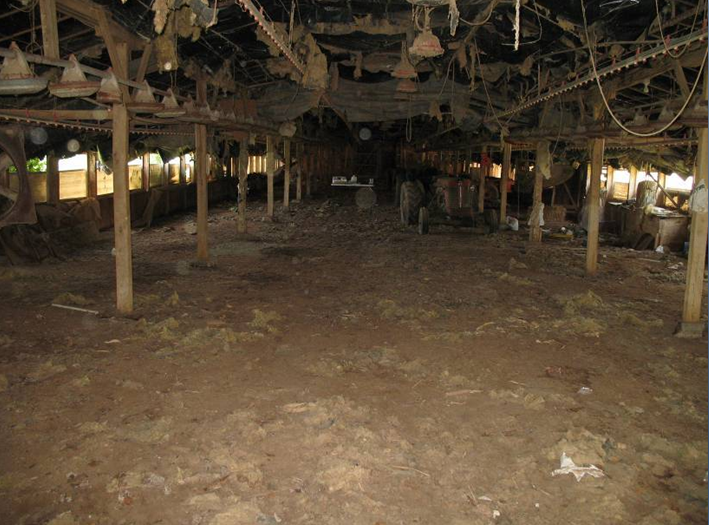 Good Potential
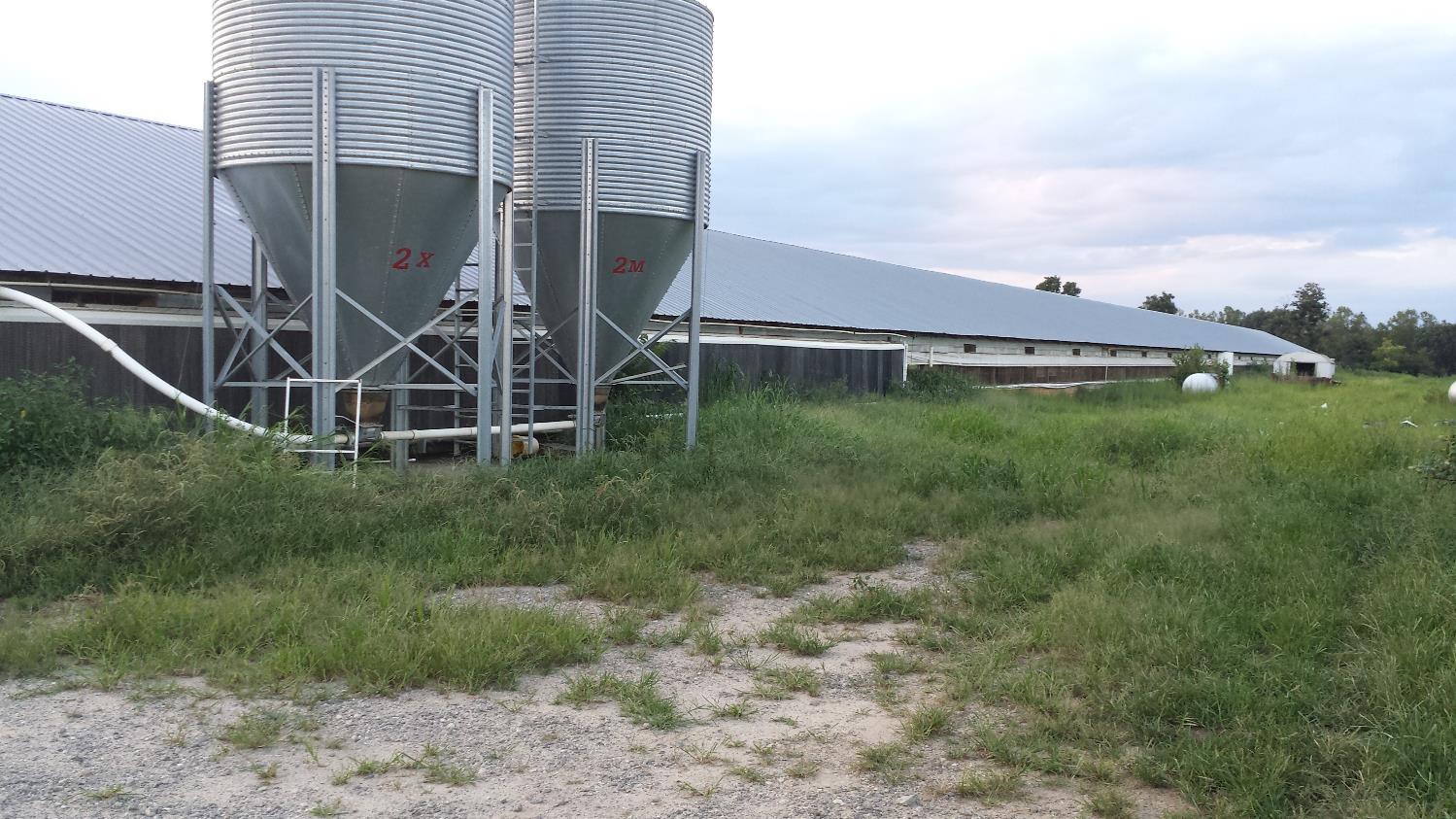 Current Modern House
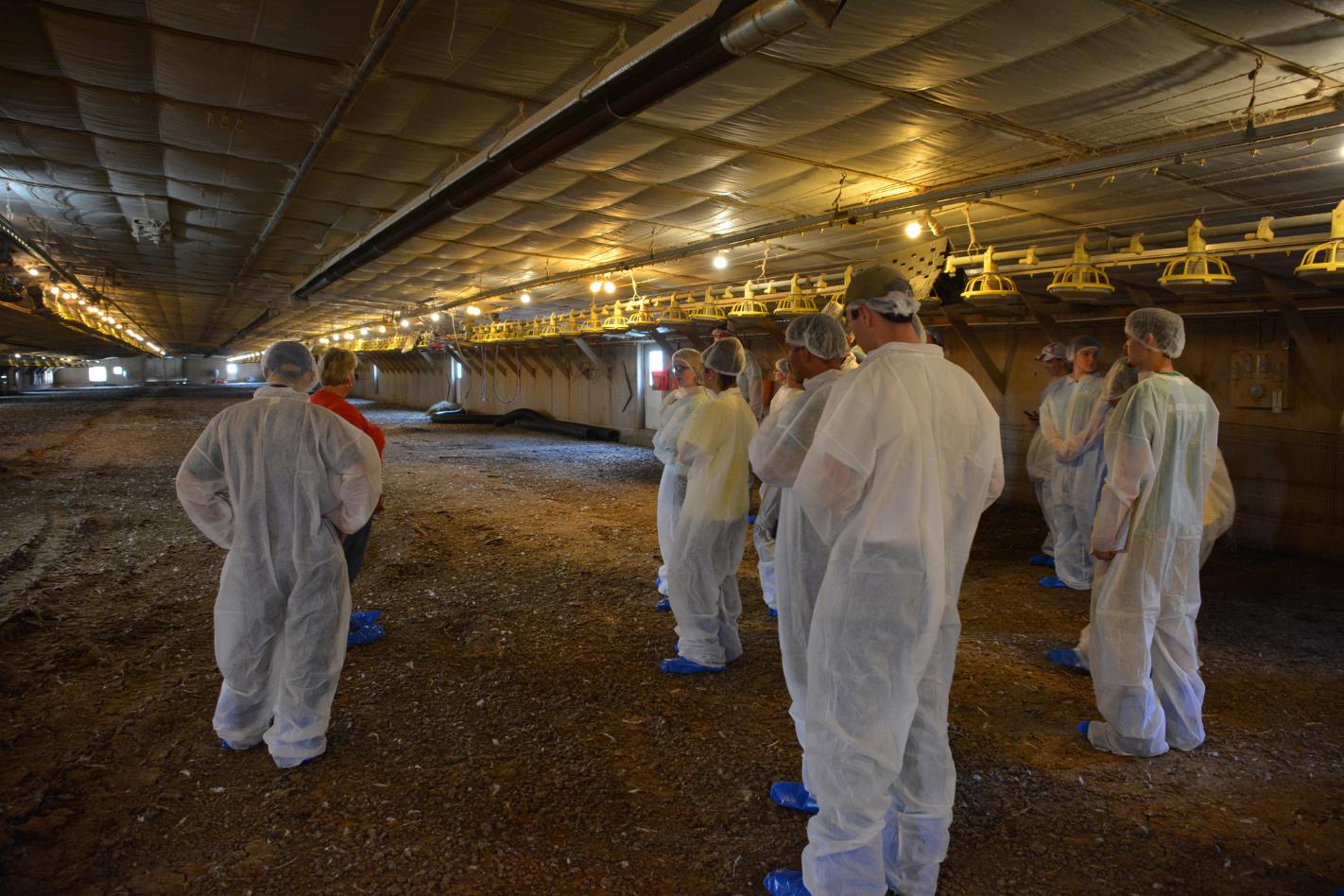 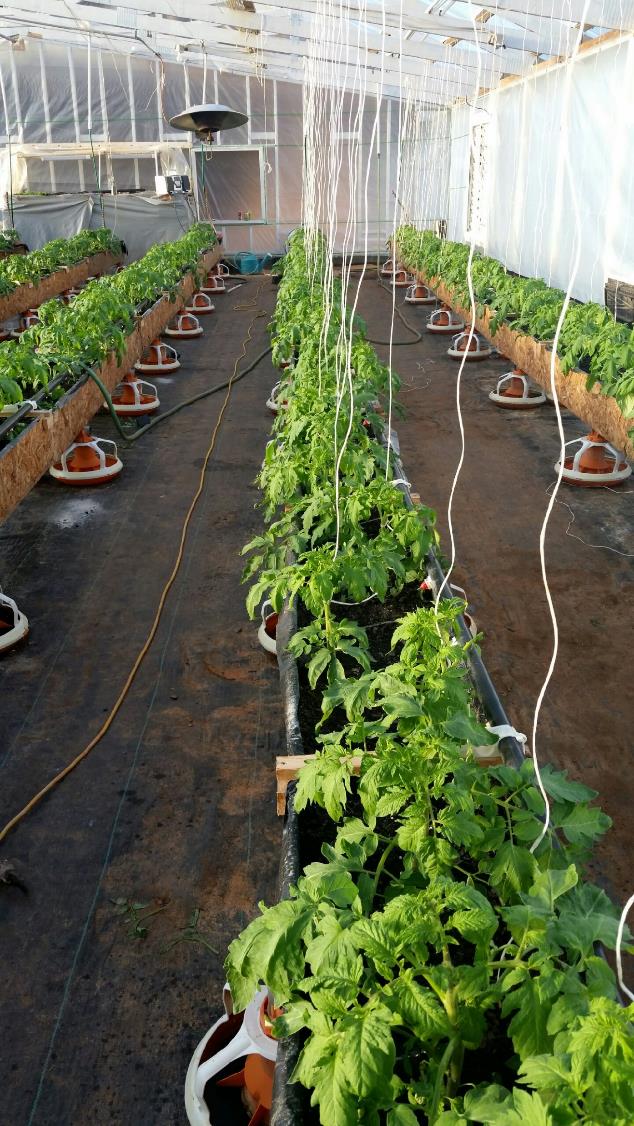 Conversion to Greenhouse
Can you convert to this
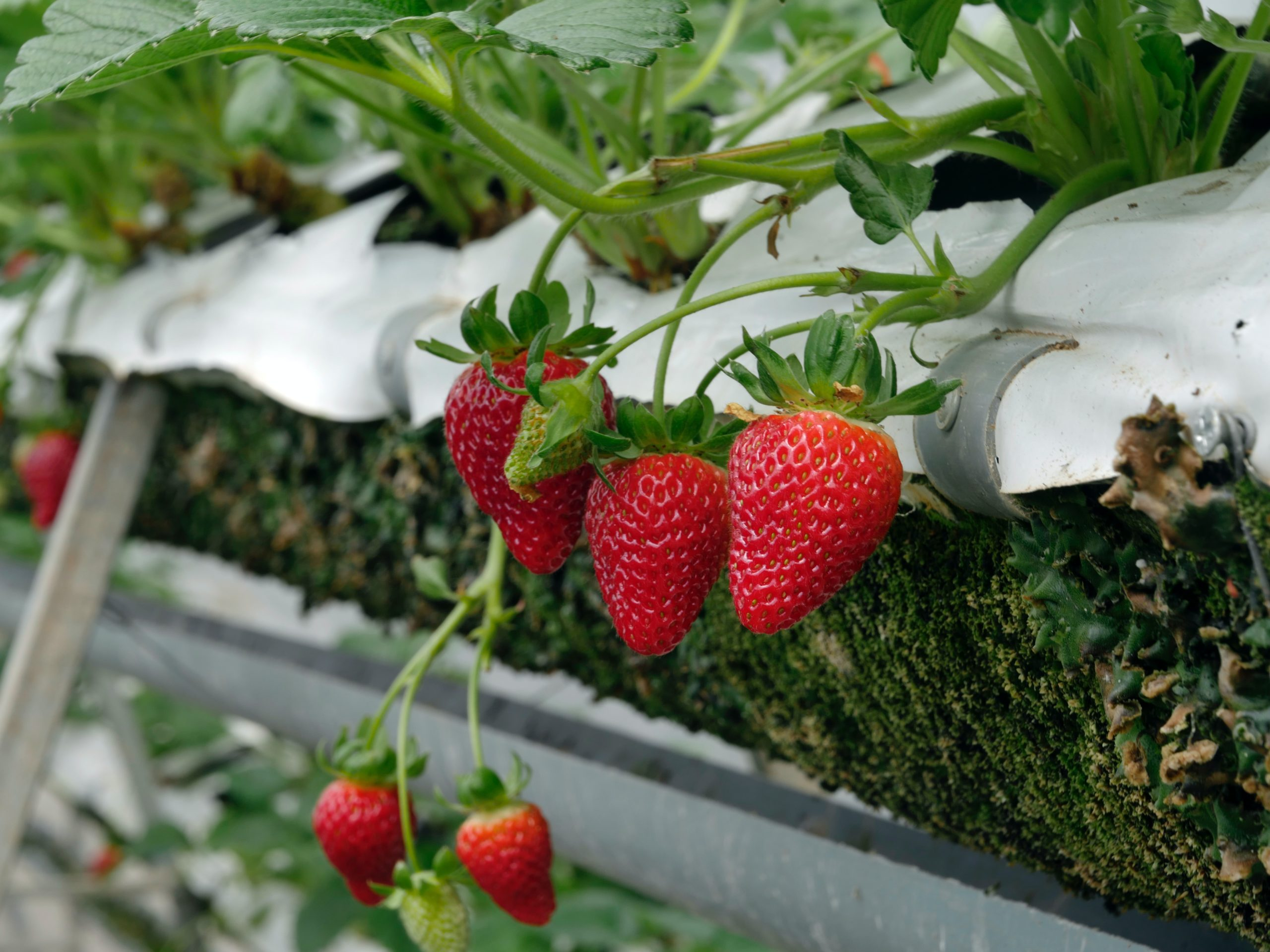 Conversion Process
Determine type of production
Greenhouse
Lighted warehouse
Test for Salmonella
Remove litter
Remove unnecessary equipment
Clean and sanitize
Make modifications
Floors, ceilings, walls, doors, fans, heating
Install growing equipment
Lighting
Benches
Growing units
Water/nutrient systems
Establish a monitoring program
Testing
Because these facilities were used for poultry production there is some concern of the facilities harboring pathogens that are of concern for produce food safety and food borne illness. 
In most cases, the houses have been out of production for a significant period and therefore pathogen loads should be low or non-existent. 
The one pathogen group with ability to survive in the environment for a longer time are the Salmonella species. Pre and post testing for Salmonella is recommended (floors and surfaces).
Take floor samples paying attention to any wet areas and entrance areas. Swabs should be taken from ceiling and walls.
Another issue is rodents. Rodents can also carry pathogens of concern. Active rodent infestations must be controlled prior to any conversion.
Converted house
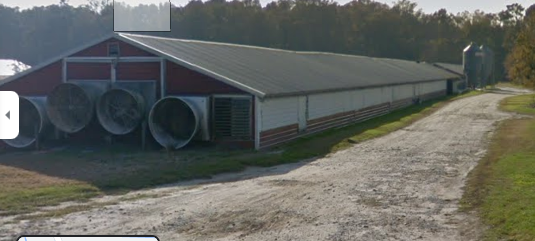 1) Prior to renovation
Remove all feeders, brooders, and waterers and associated cables and pulleys
Determine what wiring will be kept and remove any that will not be used.
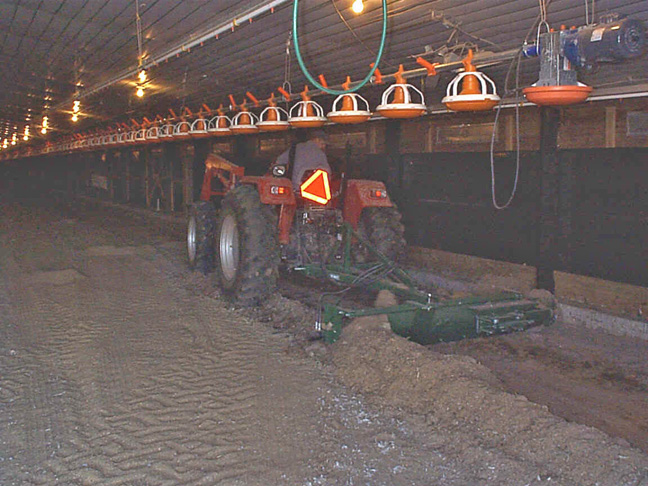 2) Floors
Poultry house floors are of concern for several reasons. During poultry production ammonium, nitrate, potassium, sodium, and other salts migrate into the floor.  This results in a very caustic condition that damaging to equipment.  In addition, ammonia can be released from the floor when wetted that can be damaging to plant health and worker safety.  A third issue is the possible persistence of microbes that are of concern for produce food safety and food borne illness (Salmonella specifically)
2) Floors
Remove all litter completely with attention paid to sides 
Then remove the top 2-6 inches of fill soil
Apply ammonia control – gypsum or alum
Then cover with the floor area with 2-6 inches of clean fill
Then cover the whole area with impervious geotextile fabric
Pouring cement floor is another option but expensive
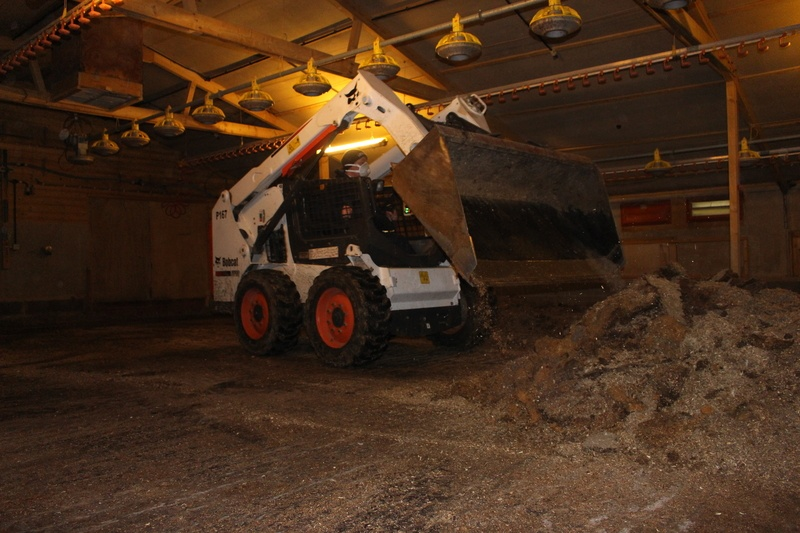 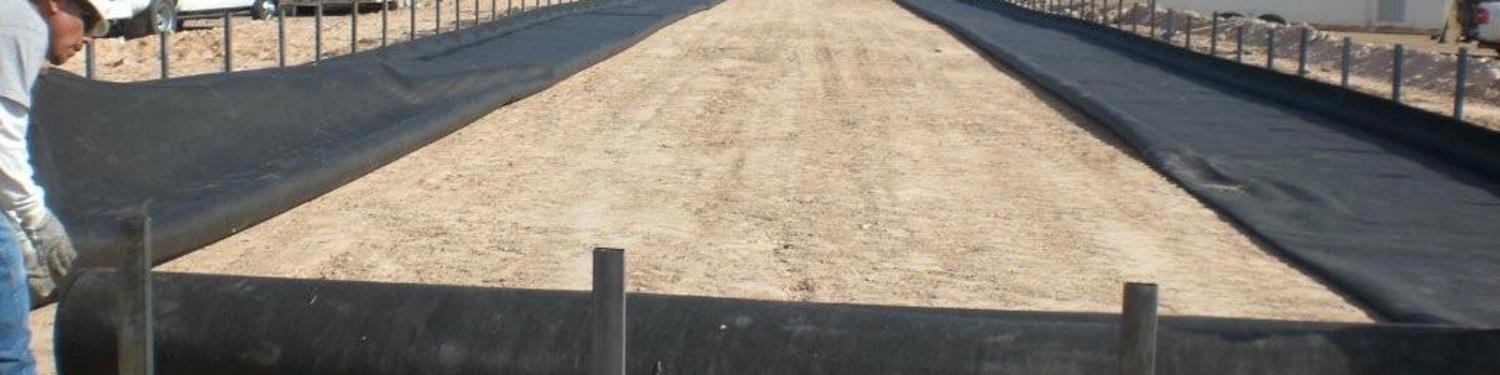 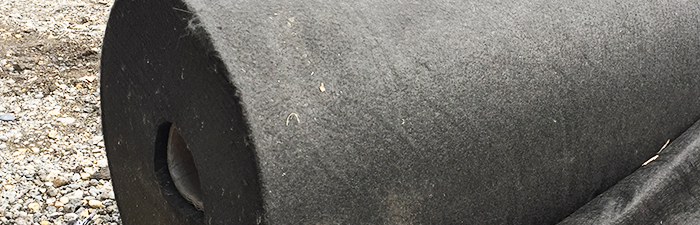 3) Ceiling
Evaluate current ceiling
Using commercial grade vacuum remove all loose dust, cobwebs, and other loose materials or power wash
Sanitize with dry sanitizers
Liquid possible if it is intact and wettable
Cover the ceiling with 6 mil poly plastic 
Run new wiring in plastic conduit (optional)
Ceilings – Clean, Cover?
4) Walls, doors
Evaluate current walls
Using commercial grade vacuum, remove all loose dust and other loose materials or power wash
Sanitize with dry sanitizers
Liquid possible if intact and wettable 
Cover walls with 6 mil poly plastic or seal in another fashion
Doors should be replaced or boarded over if not being used
Evaluate Walls
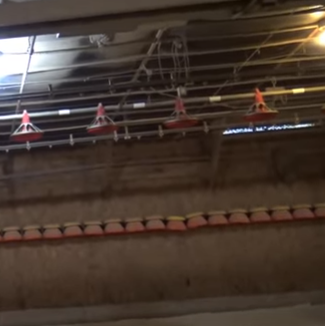 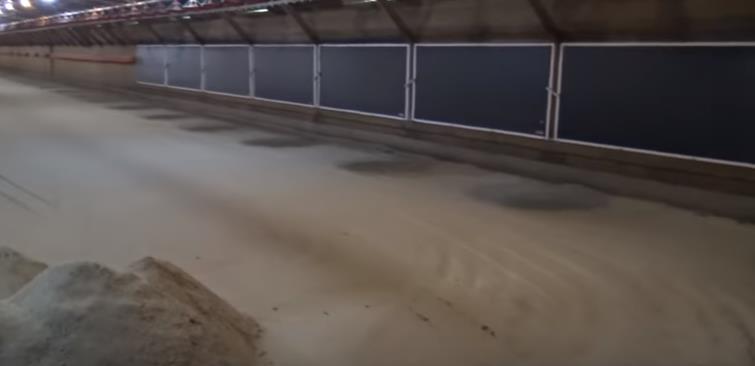 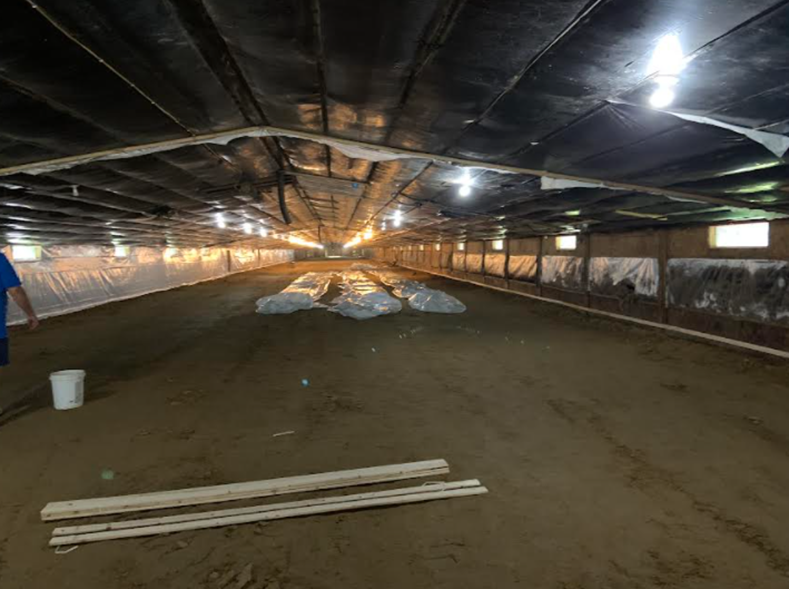 Poultry house mid conversion.  Floor has been excavated and replaced with sand/clay mix.  Walls and ceilings have been cleaned.  Walls are being covered with 6 mil white poly plastic. Note that the house is clear span without curtains, intact ceiling in good repair. Walls are in fair-good condition.  All poultry equipment has been removed.
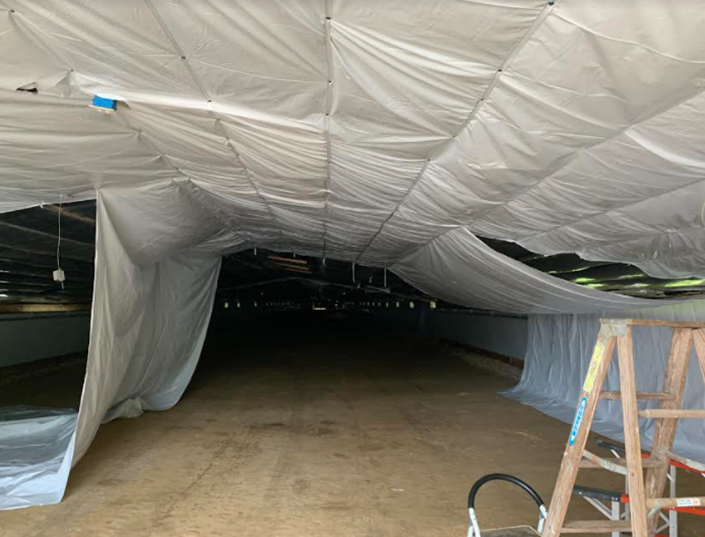 Ceiling being covered with white poly plastic.
5) vents, fans, and heaters
If side vents are to be used, vacuum and dry sanitize vent boxes, cables, and pulleys
If retained, cool pad vents should be replaced with new pads and water systems should be sanitized by running sanitizer in the water
If retained, fans and fan housings should be cleaned completely and then dry sanitized
Heaters should be removed and replaced with new vented heaters or other alternative heating, if reused should be cleaned and sanitized
Replace Heaters?
Fans, Clean or Replace, Side Vents Clean or Seal
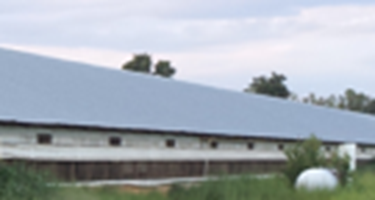 Replace or Remove
6) Other Treatments
Heat house to high temperature – above 120 F  if possible
4-7 days
Fumigation???
Costs
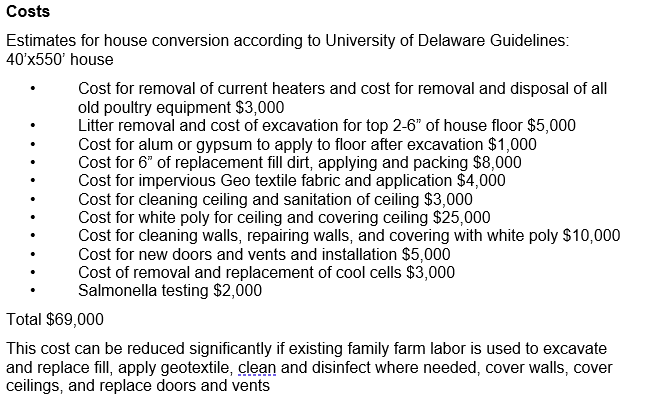 Growing system
Hydroponic facility costs
Air Circulation System $7,000
Overhead Vented Unit Heaters $15,000 
Environmental Controls $5,000
NFT Growing System $60,000 (tank type systems would be less expensive)
Growing Supplies (approx. 1 year) $14,000
Grow Lights $150,000 
Total $251,000
Current conversions
Spirulina
Greens
Baby Ginger
Medical Cannabis
Future Strawberries
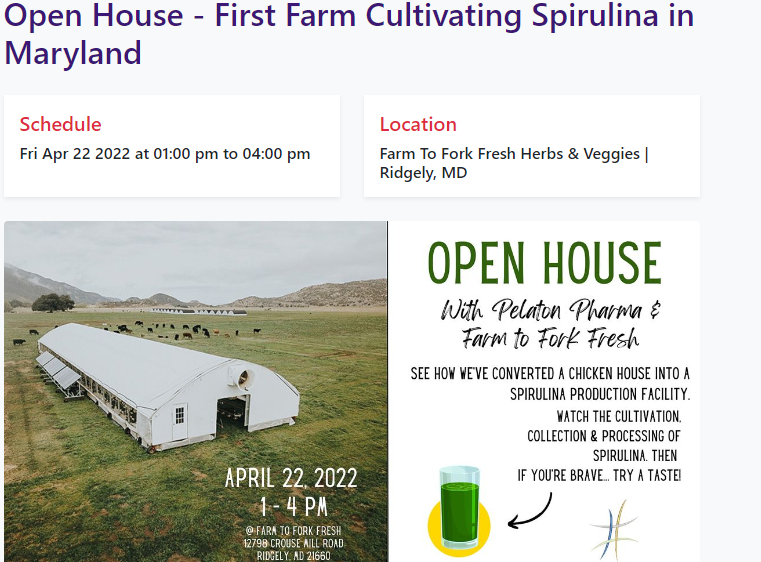 33
Factsheet
http://croppers.farm/converting-poultry-houses-into-indoor-growing-facilities/
34
Strawberry Project – Bill Owens, Roxana DelawareSARE and USDA Specialty Crop Block Grants
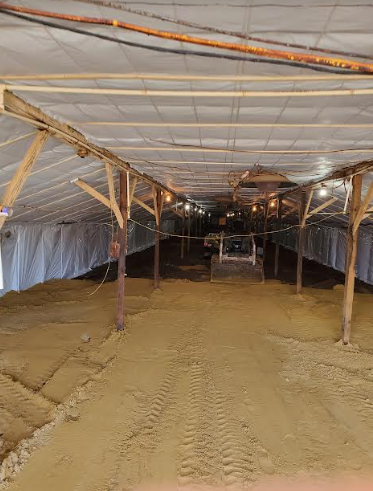 Indoor lighted production, hydroponics
Growing propagation tips currently
Yield study – Strawberry Varieties
Day neutral – Albion, San Andreas, Cabrillo, Sweet Ann, Royal Royce, Monterey
June Bearer – Keepsake, Camarosa, Fronteras, Ruby June, Camino Real, Flavorfest
Lighting study – different light levels
Vision – multiple growers with converted poultry houses growing strawberries
35
Gutter production, hydroponics, LED lights
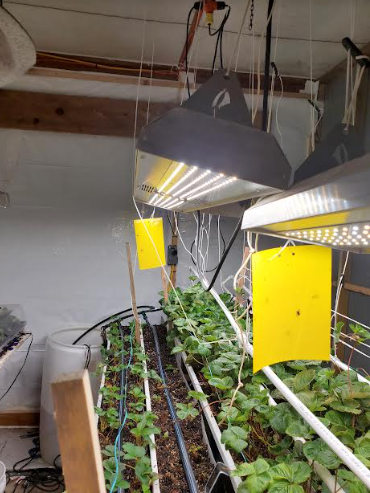 Providing a Research Base for Indoor Lighted Production of Strawberries in a Repurposed Poultry House.
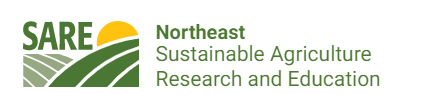 36
Tip Production and Rooting
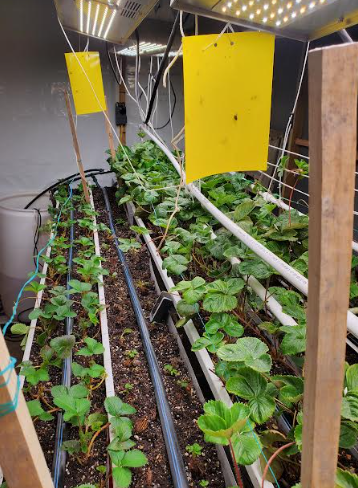 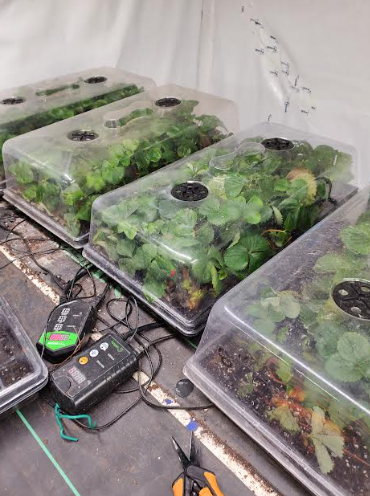 37
Questions??Gordon C. Johnson, PhDExtension Fruit and Vegetable SpecialistDepartment of Plant and Soil SciencesUniversity of DelawareCarvel Research and Education Center16483 County Seat HighwayGeorgetown, DE  19947gcjohn@udel.eduOffice: (302) 856-2585 ext. 590Cell: (302) 545-2397
38